INFO – RADIONICAPREDSTAVLJANJE POZIVA:„Razvoj i širenje mreže izvaninstitucionalnih usluga za hrvatske branitelje i stradalnike Domovinskog rata”
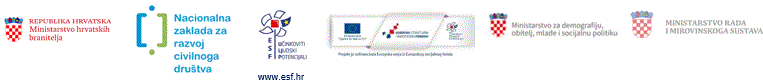 Sadržaj prezentacije isključiva je odgovornost Ministarstva za demografiju, obitelj, mlade i socijalnu politiku. Organizacija info-radionice je sufinancirana u okviru Operativnog programa Učinkoviti ljudski potencijali 2014.-2020., iz Europskog socijalnog fonda.
ANALIZA POTREBA
Potreba za razvojem sustavne skrbi namijenjene osobama koje su suočene s posljedicama rata proizlazi iz činjenice da je, prema službenim evidencijama Ministarstva, oko 25% stanovnika Republike Hrvatske tijekom Domovinskog rata bilo izloženo izravnom ratnom stresu.

Dugoročne posljedice koje je rat ostavio na tjelesno i psihičko zdravlje žrtava primarne i sekundarne viktimizacije zahtijeva posebno organiziran sustav skrbi, kao i daljnji razvoj tog sustava, a koji uključuje programe psihosocijalne integracije u društvo te poboljšanje kvalitete svakodnevnog življenja ove posebno ranjive društvene skupine.
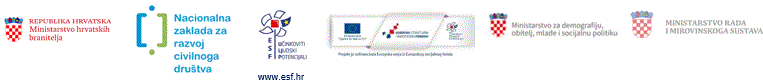 Sadržaj prezentacije isključiva je odgovornost Ministarstva za demografiju, obitelj, mlade i socijalnu politiku. Organizacija info-radionice je sufinancirana u okviru Operativnog programa Učinkoviti ljudski potencijali 2014.-2020., iz Europskog socijalnog fonda.
ANALIZA POTREBA
Prema podacima studije „Demografska i socioekonomska obilježja hrvatskih branitelja“, koju je provelo Ministarstvo u suradnji s Državnim zavodom za statistiku, 23% hrvatskih branitelja izjavilo je kako se suočavaju s poteškoćama u obavljanju svakodnevnih aktivnosti zbog dugotrajne bolesti, invalidnosti ili starosti

Svake godine je broj intervencija  u PSP centrima u porastu (uključujući i terenske intervencije), a obzirom na starenje populacije, za očekivati da će broj intervencija dodatno porasti.
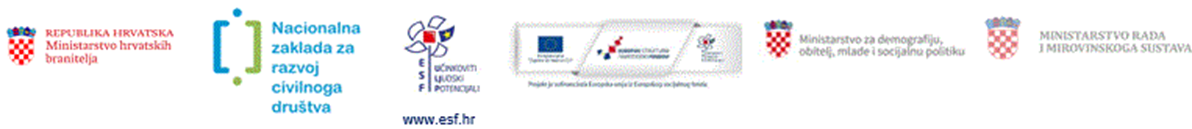 Sadržaj prezentacije isključiva je odgovornost Ministarstva za demografiju, obitelj, mlade i socijalnu politiku. Organizacija info-radionice je sufinancirana u okviru Operativnog programa Učinkoviti ljudski potencijali 2014.-2020., iz Europskog socijalnog fonda.
INTERVENCIJE U PSP CENTRIMA
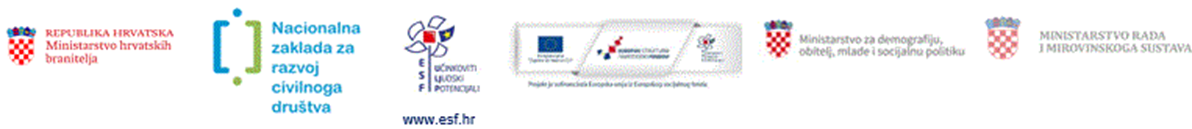 Sadržaj prezentacije isključiva je odgovornost Ministarstva za demografiju, obitelj, mlade i socijalnu politiku. Organizacija info-radionice je sufinancirana u okviru Operativnog programa Učinkoviti ljudski potencijali 2014.-2020., iz Europskog socijalnog fonda.
ANALIZA POTREBA
Potreba za širenjem mreže izvaninstitucionalnih usluga za hrvatske branitelje i stradalnike Domovinskog rata koja će se temeljiti na suradnji s udrugama iz Domovinskog rata 
psihosocijalna pomoć
pomoći u prevladavanju poteškoća izazvanih zdravstvenim problemima, ali i doprinos socijalnom uključivanju u zajednicu
doprinijeti deinstitucionalizaciji osoba 
omogućiti razvoj postojećih znanja, stjecanja novih znanja i vještina te zapošljavanja novih stručnjaka, što će ojačati njihove kapacitete za pružanje usluga ciljnoj populaciji
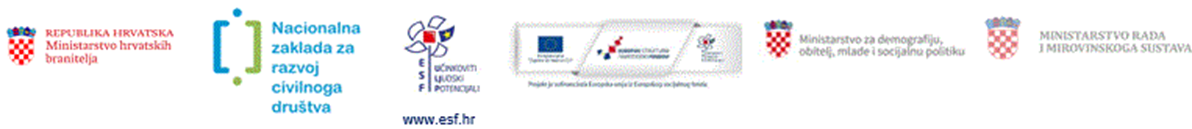 Sadržaj prezentacije isključiva je odgovornost Ministarstva za demografiju, obitelj, mlade i socijalnu politiku. Organizacija info-radionice je sufinancirana u okviru Operativnog programa Učinkoviti ljudski potencijali 2014.-2020., iz Europskog socijalnog fonda.
SVRHA POZIVA
razvoj i širenje mreže izvaninstitucionalnih usluga kao nadopuna postojećeg sustava skrbi za hrvatske branitelje i stradalnike Domovinskog rata
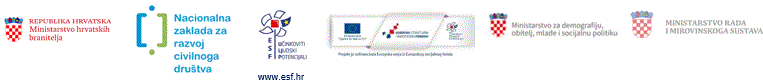 Sadržaj prezentacije isključiva je odgovornost Ministarstva za demografiju, obitelj, mlade i socijalnu politiku. Organizacija info-radionice je sufinancirana u okviru Operativnog programa Učinkoviti ljudski potencijali 2014.-2020., iz Europskog socijalnog fonda.
CILJEVI POZIVA
OPĆI CILJ: 
povećati socijalnu uključenost i unaprijediti kvalitetu življenja hrvatskih branitelja i stradalnika Domovinskog rata
SPECIFIČNI CILJ: 
pridonijeti povećanju socijalne uključenosti i unaprjeđenju kvalitete življenja hrvatskih branitelja i stradalnika Domovinskog rata kroz unaprjeđenje i pružanje izvaninstitucionalnih usluga za hrvatske branitelje i stradalnike Domovinskog rata
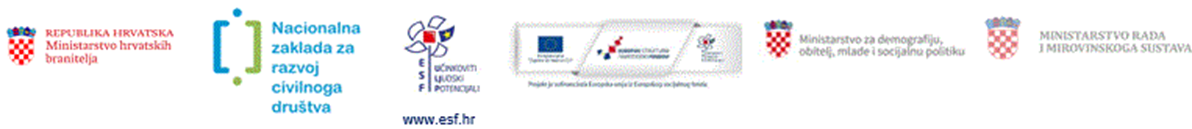 Sadržaj prezentacije isključiva je odgovornost Ministarstva za demografiju, obitelj, mlade i socijalnu politiku. Organizacija info-radionice je sufinancirana u okviru Operativnog programa Učinkoviti ljudski potencijali 2014.-2020., iz Europskog socijalnog fonda.
CILJNE SKUPINE I VRSTE USLUGA
ELEMENT 1: PRUŽANJE USLUGA PSIHOSOCIJALNE POMOĆI
hrvatski branitelji i članovi njihovih obitelji i stradalnici Domovinskog rata

ELEMENT 2: PRUŽANJE USLUGA U KUĆI U OBAVLJANJU SVAKODNEVNIH ŽIVOTNIH AKTIVNOSTI   
hrvatski branitelji

ELEMENT 3: PRUŽANJE USLUGA ZDRAVSTVENE SKRBI
hrvatski branitelji
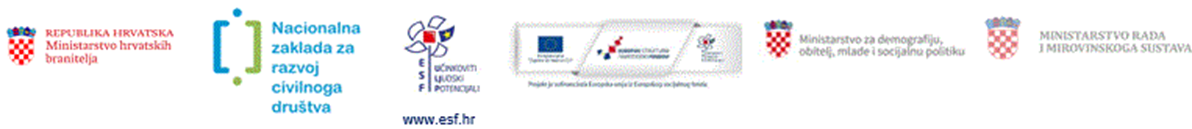 Sadržaj prezentacije isključiva je odgovornost Ministarstva za demografiju, obitelj, mlade i socijalnu politiku. Organizacija info-radionice je sufinancirana u okviru Operativnog programa Učinkoviti ljudski potencijali 2014.-2020., iz Europskog socijalnog fonda.
DOKAZI ZA UTVRĐIVANJE PRIPADNOSTI CILJNOJ SKUPINI
ELEMENT 1 (pružanje usluga psihosocijalne pomoći): 

Hrvatski branitelj/stradalnik Domovinskog rata:
potvrda o statusu hrvatskog branitelja iz Domovinskog rata (koju izdaje: Ministarstvo obrane, odnosno Ministarstvo unutarnjih poslova) ili
rješenje o statusu hrvatskog ratnog vojnog invalida iz Domovinskog rata (izdaje: Nadležni ured državne uprave u županiji odnosno nadležno upravno tijelo Grada Zagreba) ili
potvrda o statusu člana obitelji smrtno stradalog hrvatskog branitelja iz Domovinskog rata odnosno nestalog hrvatskog branitelja iz Domovinskog rata (izdaje: Nadležni ured državne uprave u županiji odnosno nadležno upravno tijelo Grada Zagreba)

Članovi obitelji hrvatskog branitelja/stradalnika Domovinskog rata:
Dijete/roditelj hrvatskog branitelja/stradalnika Domovinskog rata:
preslika osobne iskaznice s vidljivim OIB-om/preslika drugog odgovarajućeg dokumenta na kojem je vidljiv OIB/JMBG djeteta ili roditelja hrvatskog branitelja iz Domovinskog rata (provjera: Uvid u osobno stanje građana - elektronički zapis za dijete/roditelja hrvatskog branitelja/stradalnika Domovinskog rata – izvod iz matične knjige rođenih)
Supružnik hrvatskog branitelja/stradalnika Domovinskog rata:
uvid u osobno stanje građana - elektronički zapis za hrvatskog branitelja/stradalnika Domovinskog rata – izvod iz matične knjige vjenčanih ili
sudsko rješenje o postojanju izvanbračne zajednice
Sadržaj prezentacije isključiva je odgovornost Ministarstva za demografiju, obitelj, mlade i socijalnu politiku. Organizacija info-radionice je sufinancirana u okviru Operativnog programa Učinkoviti ljudski potencijali 2014.-2020., iz Europskog socijalnog fonda.
DOKAZI ZA UTVRĐIVANJE PRIPADNOSTI CILJNOJ SKUPINI
ELEMENT 2 (pružanje usluga u kući u obavljanju svakodnevnih životnih aktivnosti)  i ELEMENT 3 (pružanje usluga zdravstvene skrbi):

potvrda o statusu hrvatskog branitelja iz Domovinskog rata (koju izdaje: Ministarstvo obrane, odnosno Ministarstvo unutarnjih poslova) ili
rješenje o statusu hrvatskog ratnog vojnog invalida iz Domovinskog rata (izdaje: Nadležni ured državne uprave u županiji odnosno nadležno upravno tijelo Grada Zagreba)

NAPOMENA:
kod dokazivanja pripadnosti ciljnoj skupini „članovi obitelji hrvatskog branitelja/stradalnika Domovinskog rata“, uz navedene dokaze, obvezna je i dostava dokaza o statusu hrvatskog branitelja iz Domovinskog rata/hrvatskom ratnom vojnom invalidu iz Domovinskog rata iz čijeg statusa se izvodi pravo na sudjelovanje u projektnim aktivnostima
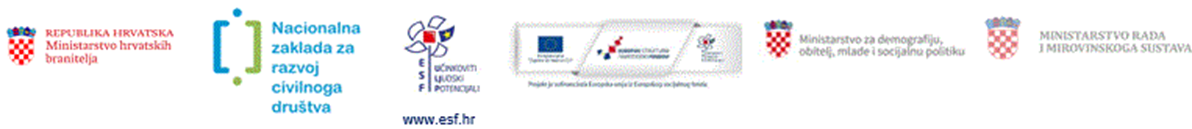 Sadržaj prezentacije isključiva je odgovornost Ministarstva za demografiju, obitelj, mlade i socijalnu politiku. Organizacija info-radionice je sufinancirana u okviru Operativnog programa Učinkoviti ljudski potencijali 2014.-2020., iz Europskog socijalnog fonda.
POKAZATELJI
da bi projekt bio prihvatljiv, mora pridonositi sljedećim pokazateljima provedbe:
SO 206                 Broj pružatelja socijalnih usluga koji provode projekte
UP.02.2.2.10-01 Broj hrvatskih branitelja i članova njihovih obitelji i stradalnika   		       Domovinskog rata

ukoliko prijavitelj ne označi obvezni specifični pokazatelj Poziva UP.02.2.2.10-01 Broj hrvatskih branitelja i članova njihovih obitelji i stradalnika Domovinskog rata ili specifični pokazatelj ostvarenja OPULJP-a (SO 206) Broj pružatelja socijalnih usluga koji provode projekte, projekt se neće smatrati prihvatljivim za financiranje
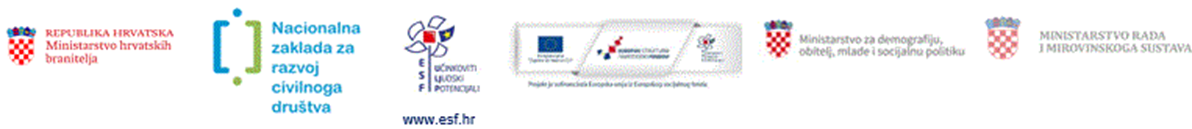 Sadržaj prezentacije isključiva je odgovornost Ministarstva za demografiju, obitelj, mlade i socijalnu politiku. Organizacija info-radionice je sufinancirana u okviru Operativnog programa Učinkoviti ljudski potencijali 2014.-2020., iz Europskog socijalnog fonda.
POKAZATELJI
sudionik se evidentira u okviru određenog pokazatelja samo ukoliko su za njega, uz dokazne dokumente, prikupljeni i sljedeći obvezni podaci: ime i prezime, dob, spol, status na tržištu rada, razina obrazovanja i status kućanstva (sudionici s potpunim podacima) 
ukoliko za sudionika nije prikupljen jedan ili više obveznih podataka taj se sudionik ne može evidentirati u pokazatelje Operativnog programa u smislu ispunjavanja ciljnih vrijednosti određenih ugovorom
pokazatelje je potrebno realno kvantificirati, odnosno potrebno je utvrditi polazišnu i ciljnu vrijednost koja će se postići projektom
za sve pokazatelje polazišna vrijednost je 0
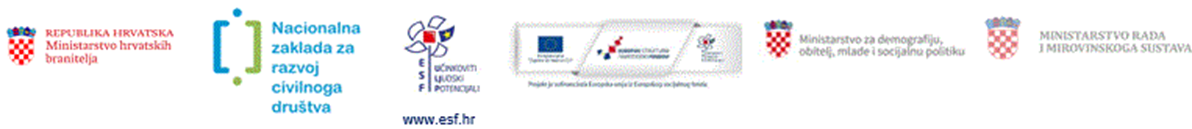 Sadržaj prezentacije isključiva je odgovornost Ministarstva za demografiju, obitelj, mlade i socijalnu politiku. Organizacija info-radionice je sufinancirana u okviru Operativnog programa Učinkoviti ljudski potencijali 2014.-2020., iz Europskog socijalnog fonda.
UKUPNA BESPOVRATNA SREDSTVA POZIVA I IZNOS BESPOVRATNIH SREDSTAVA PO POJEDINOM PROJEKTU
ukupna bespovratna sredstva Poziva:
      40.500.000,00 kn

najniži iznos bespovratnih sredstava po pojedinom projektu:
500.000,00 kn

najviši iznos bespovratnih sredstava po pojedinom projektu:
2.000.000,00 kn
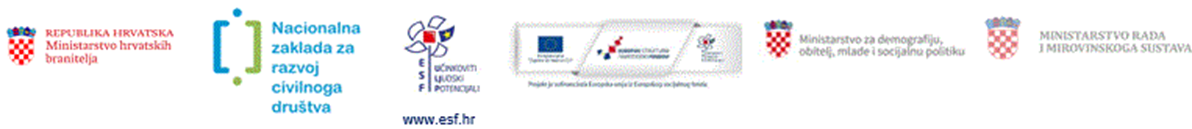 Sadržaj prezentacije isključiva je odgovornost Ministarstva za demografiju, obitelj, mlade i socijalnu politiku. Organizacija info-radionice je sufinancirana u okviru Operativnog programa Učinkoviti ljudski potencijali 2014.-2020., iz Europskog socijalnog fonda.
UVJETI PRIHVATLJIVOSTI PRIJAVITELJA/PARTNERA
PRIJAVITELJ mora ispunjavati sljedeće uvjete:
biti: 
pravna osoba:

udruga iz Domovinskog rata	
		
b) registrirana u Republici Hrvatskoj najmanje 12 mjeseci od datuma prijave na Poziv

PARTNER(I) mora(ju) ispunjavati sljedeće uvjete:
biti: 
pravna osoba:
 
udruga iz Domovinskog rata	

b) registrirana(i) u Republici Hrvatskoj najmanje 12 mjeseci od datuma prijave na Poziv
Sadržaj prezentacije isključiva je odgovornost Ministarstva za demografiju, obitelj, mlade i socijalnu politiku. Organizacija info-radionice je sufinancirana u okviru Operativnog programa Učinkoviti ljudski potencijali 2014.-2020., iz Europskog socijalnog fonda.
BROJ PROJEKTNIH PRIJEDLOGA PO PRIJAVITELJU
prijavitelj ne može u okviru Poziva dostaviti više od jednog projektnog prijedloga
ukoliko tijekom procesa dodjele projektni prijedlog bude odbijen, prijavitelj može dostaviti novi projektni prijedlog
u slučaju da prijavitelj podnese više od jednog projektnog prijedloga u postupak dodjele bit će uključen samo prvotno podnesen projektni prijedlog, dok će ostali projektni prijedlozi biti isključeni iz postupka
prijavitelj istovremeno može biti partner u drugom projektnom prijedlogu
partneri mogu sudjelovati u više od jednog projektnog prijedloga
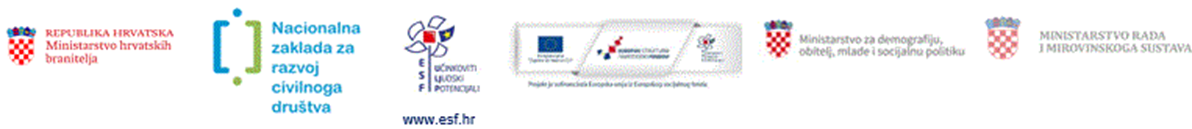 Sadržaj prezentacije isključiva je odgovornost Ministarstva za demografiju, obitelj, mlade i socijalnu politiku. Organizacija info-radionice je sufinancirana u okviru Operativnog programa Učinkoviti ljudski potencijali 2014.-2020., iz Europskog socijalnog fonda.
TRAJANJE PROJEKTA
planirano trajanje provedbe projekata je od 16 do 24 mjeseci od dana sklapanja Ugovora o dodjeli bespovratnih sredstava
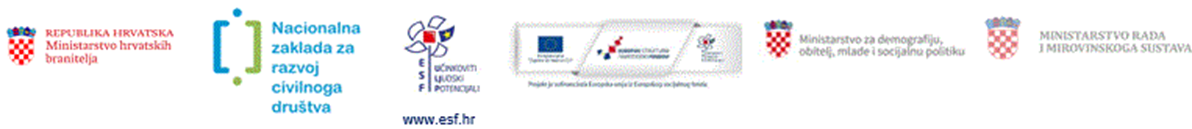 Sadržaj prezentacije isključiva je odgovornost Ministarstva za demografiju, obitelj, mlade i socijalnu politiku. Organizacija info-radionice je sufinancirana u okviru Operativnog programa Učinkoviti ljudski potencijali 2014.-2020., iz Europskog socijalnog fonda.
PRIHVATLJIVE AKTIVNOSTI
ELEMENT 1 : PRUŽANJE USLUGA PSIHOSOCIJALNE POMOĆI
	a) izobrazba osoba koje pružaju usluge iz relevantnih područja u odnosu na ciljne skupine, poput treninga, seminara, radionica, 	     programa izobrazbe radi stjecanja:
		- komunikacijskih vještina i znanja za rad s ciljnim skupinama
		- vještina i znanja o specifičnim obilježjima ciljnih skupina, neophodnih za rad s navedenim skupinama, npr. identifikacija 		  potreba i mreža usluga (socijalnih, zdravstvenih) te pružatelja usluga za branitelje, multidisciplinarni pristup u radu s 		  navedenim skupinama, rješavanje konfliktnih situacija, pružanje podrške radi osnaživanja pojedinca i njegove obitelji
	b) osnaživanje/jačanje kapaciteta stručnjaka iz drugih relevantnih područja koji rade s ciljnim skupinama (zdravstvo, obrazovanje, 	     pravosuđe, unutarnji poslovi, socijalna skrb)
		- treninzi, radionice, seminari i programi izobrazbe vezani uz holistički i multidisciplinarni pristup u radu s pripadnicima 		  ciljnih skupina
		- supervizija zaposlenika i stručnjaka koji neposredno rade s pripadnicima ciljnih skupina                                                                                                                                                                                                                                                                                                                                                                                                                                                                                                                                                                                                                                         
	c) pružanje različitih vrsta usluga za hrvatske branitelje i stradalnike Domovinskog rata te članove njihovih obitelji:
		- psihosocijalna pomoć i podrška
		- programi psihosocijalne rehabilitacije
		- radne terapije radi razvijanja sposobnosti za uključivanje korisnika u aktivnosti svakodnevnog života
		- jačanje osobnih kompetencija pripadnika ciljne skupine (uspješno suočavanje sa stresom i uključivanje u svakodnevni život, 		  usvajanje zdravih stilova života, edukativni i/ili savjetodavni rad, radionice i treninzi)
	d) vrednovanje rada pružatelja usluga odnosno kvalitete pruženih usluga iz ovog elementa
Sadržaj prezentacije isključiva je odgovornost Ministarstva za demografiju, obitelj, mlade i socijalnu politiku. Organizacija info-radionice je sufinancirana u okviru Operativnog programa Učinkoviti ljudski potencijali 2014.-2020., iz Europskog socijalnog fonda.
PRIHVATLJIVE AKTIVNOSTI
ELEMENT 2 : PRUŽANJE USLUGA U KUĆI U OBAVLJANJU SVAKODNEVNIH ŽIVOTNIH AKTIVNOSTI
	a) izobrazba osoba koje pružaju usluge iz relevantnih područja u odnosu na ciljne skupine:
		- tečaj/osposobljavanje za gerontodomaćice/domaćine
		- tečaj/osposobljavanje za osobnog pomoćnika
	b) pružanje usluga ciljnim skupinama:
		- obavljanje kućanskih poslova
		- čišćenje stambenog prostora
		- održavanje higijene
		- pomoć u pripremi obroka
		- odlazak u trgovinu/ljekarnu/tržnicu i sl.
		- pomoć pri obavljanju fizičkih poslova (npr. cijepanje drva, održavanje okućnice)
		- usluga prijevoza i pratnje u uključivanju u društvene aktivnosti te usluga prijevoza i pratnje u svrhu obavljanja 			   liječničkih pregleda, terapija i kontrola
	c) vrednovanje rada pružatelja usluga odnosno kvalitete pruženih usluga iz ovog elementa
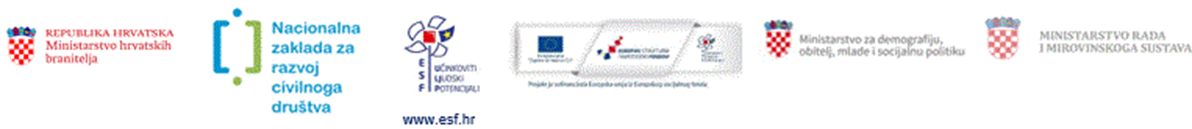 Sadržaj prezentacije isključiva je odgovornost Ministarstva za demografiju, obitelj, mlade i socijalnu politiku. Organizacija info-radionice je sufinancirana u okviru Operativnog programa Učinkoviti ljudski potencijali 2014.-2020., iz Europskog socijalnog fonda.
PRIHVATLJIVE AKTIVNOSTI
ELEMENT 3 : PRUŽANJE USLUGA ZDRAVSTVENE SKRBI
	a) izobrazba osoba koje pružaju usluge iz relevantnih područja u odnosu na ciljne skupine:
		- tečaj/osposobljavanje za njegovatelja, masera, prevencija dekubitusa, sportska rekreacija
	b) pružanje usluga ciljnim skupinama:
		- edukativno - savjetodavni rad po pitanju fizičkih oboljenja i prevencije te očuvanja zdravlja
		- usluga njege i očuvanja zdravstvenog statusa kod kroničnih bolesti
		- usluga njege u svrhu palijativne skrbi i poboljšanja kvalitete življenja
		- usluga prijevoza i pratnje u svrhu obavljanja liječničkih pregleda, terapija i kontrola
	c) vrednovanje rada pružatelja usluga odnosno kvalitete pruženih usluga iz ovog elementa
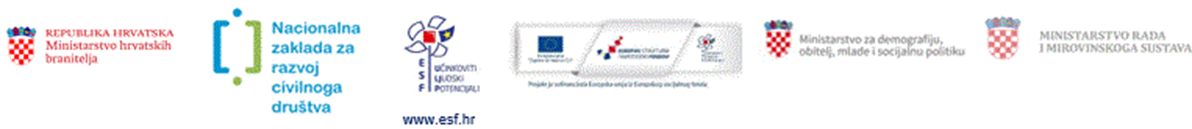 Sadržaj prezentacije isključiva je odgovornost Ministarstva za demografiju, obitelj, mlade i socijalnu politiku. Organizacija info-radionice je sufinancirana u okviru Operativnog programa Učinkoviti ljudski potencijali 2014.-2020., iz Europskog socijalnog fonda.
PRIHVATLJIVE AKTIVNOSTI
ELEMENT 4 : PROMIDŽBA I VIDLJIVOST
	- organizacija promotivnih aktivnosti (npr. najam prostora za svečanost predstavljanja projekta, audio-vizualnih pomagala itd.)
	- organizacija okruglih stolova, tiskovnih konferencija (npr. promotivni materijali, pozivi, ugostiteljske usluge)
	- nabava vanjskih usluga za aktivnosti oglašavanja, odnosa s javnošću (radio i TV emisije, reklamni spotovi, digitalni marketing i sl.)
	- priprema, oblikovanje, prijevod, tisak promotivnog materijala i dostava
	- uspostava i održavanje internetskih stranica
	- izrada oglasa, objava, odnosno zakupa medijskog prostora
	- marketinško komuniciranje, savjetovanje i sl.
	- troškovi hrane i pića

ELEMENT 5 : UPRAVLJANJE PROJEKTOM I ADMINISTRACIJA
	- angažiranje osoba ugovorom o radu koje će biti zadužene za poslove upravljanja i administraciju projektom
	- ostale aktivnosti povezane s provođenjem i upravljanjem projektnim aktivnostima
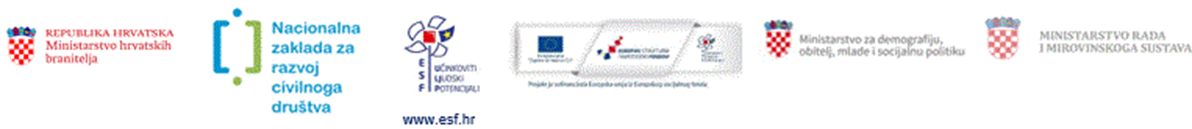 Sadržaj prezentacije isključiva je odgovornost Ministarstva za demografiju, obitelj, mlade i socijalnu politiku. Organizacija info-radionice je sufinancirana u okviru Operativnog programa Učinkoviti ljudski potencijali 2014.-2020., iz Europskog socijalnog fonda.
PRIHVATLJIVI IZDATCI
prihvatljive izdatke predstavljaju izravni (neposredni) i neizravni (posredni) troškovi projekta 
IZRAVNI TROŠKOVI (izravna dokaziva veza s provedbom aktivnosti i ostvarenjem ciljeva projekta):
	a) izravni troškovi osoblja - izravni troškovi koji proizlaze iz ugovora o radu između poslodavca i 	zaposlenika ili ugovora o uslugama za vanjsko osoblje između poslodavca i fizičke osobe ukoliko 	takav ugovor nije potpisan u okviru postupka javne nabave, a isplaćuje se osoblju za obavljeni rad 	izravno povezan s operacijom
	Izravni troškovi osoblja uključuju:
	1. plaću voditelja/koordinatora projekta i plaće drugih osoba koje izravno sudjeluju u 	provedbi    	    projektnih aktivnosti
	2. naknade za vanjske usluge izravno vezane uz provedbu projektnih aktivnosti
prilikom planiranja troškova plaća, kao i ostalih troškova povezanih s radom, potrebno je pridržavati se važeće Upute o prihvatljivosti troškova plaća i troškova povezanih s radom u okviru Europskog socijalnog fonda u RH 2014. – 2020.
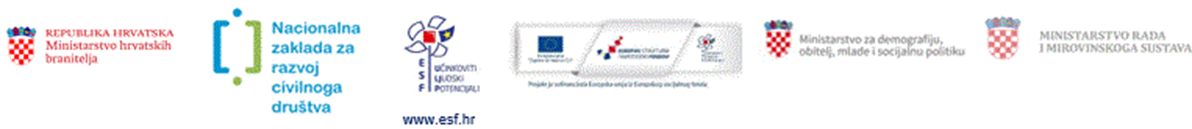 Sadržaj prezentacije isključiva je odgovornost Ministarstva za demografiju, obitelj, mlade i socijalnu politiku. Organizacija info-radionice je sufinancirana u okviru Operativnog programa Učinkoviti ljudski potencijali 2014.-2020., iz Europskog socijalnog fonda.
PRIHVATLJIVI IZDATCI
b) ostali izravni troškovi 
	1. Troškovi izobrazbi vezanih uz pružatelje usluga (smještaj, dnevnice…) 
	2. Troškovi sudjelovanja pripadnika ciljnih skupina u radionicama/treninzima (smještaj, prijevoz…)
	3. Troškovi pružanja usluga ciljnim skupinama (catering….)	
	4. Troškovi povezani s pružanjem usluga ciljnim skupinama (oprema, vozila, najam prostora) 
	NAPOMENA: Ukoliko projekt planira troškove opreme i najma prostora isti su zajedno ograničeni na najviše 30%     	ukupno prihvatljivih troškova projekta. Ukoliko projekt planira troškove opreme, najma prostora i nabave vozila 	isti su zajedno ograničeni na najviše 50% ukupno prihvatljivih troškova projekta.
	5. Troškovi promidžbe i vidljivosti
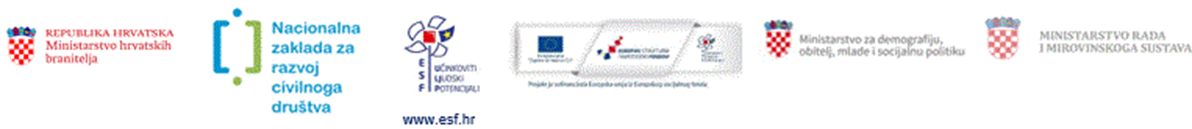 Sadržaj prezentacije isključiva je odgovornost Ministarstva za demografiju, obitelj, mlade i socijalnu politiku. Organizacija info-radionice je sufinancirana u okviru Operativnog programa Učinkoviti ljudski potencijali 2014.-2020., iz Europskog socijalnog fonda.
NEPRIHVATLJIVI IZDATCI - PRIMJERI
kupnja opreme i vozila koja se koriste u svrhu upravljanja projektom, a ne izravno za provedbu projektnih aktivnosti
troškovi predviđeni u okviru elementa „Upravljanje projektom i administracija“ koji zajedno premašuju 30% svih prihvatljivih troškova projekta
troškovi podugovaranja (nabava dobara, usluga, radova) samih Korisnika i/ili partnera
troškovi angažiranja obrtnika i pravnih osoba za aktivnosti u okviru elementa „Upravljanje projektom i administracija“
troškovi nabave opreme, vozila i najma prostora koji zajedno premašuju 50% ukupno prihvatljivih troškova projekta
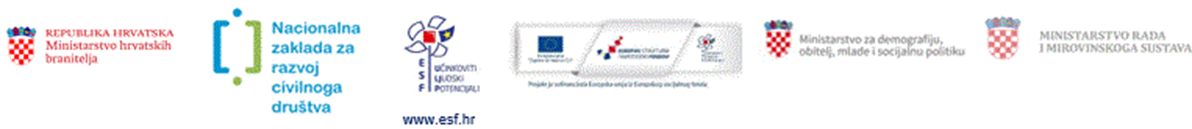 Sadržaj prezentacije isključiva je odgovornost Ministarstva za demografiju, obitelj, mlade i socijalnu politiku. Organizacija info-radionice je sufinancirana u okviru Operativnog programa Učinkoviti ljudski potencijali 2014.-2020., iz Europskog socijalnog fonda.
POSTUPAK PRIJAVE
prijava mora biti na hrvatskom jeziku i elektronički ispunjena na Prijavnom obrascu A koji je zajedno s Uputama za popunjavanje i Korisničkim priručnikom dostupan na sljedećoj poveznici:

https://esif-wf.mrrfeu.hr/  

ostali obrasci koji su dio natječajne dokumentacije mogu se preuzeti na sljedećim poveznicama: http://www.strukturnifondovi.hr i http://www.esf.hr/
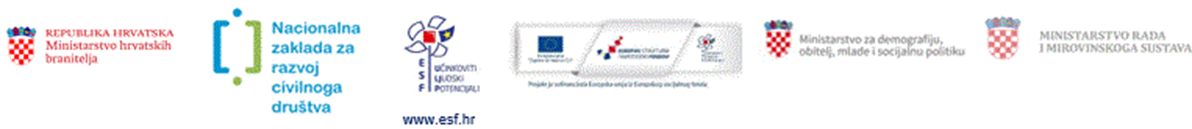 Sadržaj prezentacije isključiva je odgovornost Ministarstva za demografiju, obitelj, mlade i socijalnu politiku. Organizacija info-radionice je sufinancirana u okviru Operativnog programa Učinkoviti ljudski potencijali 2014.-2020., iz Europskog socijalnog fonda.
NAČIN PODNOŠENJA PROJEKTNOG PRIJEDLOGA
projektni prijedlozi podnose se isključivo poštanskom pošiljkom na sljedeću adresu:
		Nacionalna zaklada za razvoj civilnoga društva
		Trg Petra Svačića 3
		10 000 Zagreb
prilikom podnošenja projektnog prijedloga poštanskom pošiljkom, podatak o datumu predaje projektnog prijedloga na Poziv smatra se datumom podnošenja projektnog prijedloga zabilježenim na paketu/omotnici od strane davatelja poštanske usluge
na zaprimljenom paketu/omotnici moraju biti jasno i čitljivo naznačeni datum i vrijeme (sat i minute) slanja projektnog prijedloga
datum i vrijeme slanja projektnog prijedloga na paket/omotnicu ne upisuje sam prijavitelj već davatelj poštanske usluge
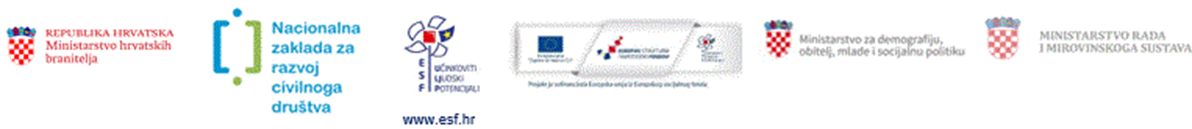 Sadržaj prezentacije isključiva je odgovornost Ministarstva za demografiju, obitelj, mlade i socijalnu politiku. Organizacija info-radionice je sufinancirana u okviru Operativnog programa Učinkoviti ljudski potencijali 2014.-2020., iz Europskog socijalnog fonda.
POTPUNA PROJEKTNA PRIJAVA
Prijavni obrazac A
Izjava prijavitelja o istinitosti podataka, izbjegavanju dvostrukog financiranja i ispunjavanju preduvjeta za sudjelovanje u postupku dodjele bespovratnih sredstava i Izjava o partnerstvu (Obrazac 2)
Izjava partnera o istinitosti podataka, izbjegavanju dvostrukog financiranja i ispunjavanju preduvjeta za sudjelovanje u postupku dodjele bespovratnih sredstava i Izjava o partnerstvu (Obrazac 3)
Potvrda Porezne uprave da subjekt nema duga po osnovi javnih davanja o kojima porezna uprava vodi službenu evidenciju (ne starija od 30 dana od dana podnošenja projektnog prijedloga)
Dokumenti iz kojih je vidljivo ispunjavanje odredbi za prijavitelja i sve partnere ovisno o vrsti pravne osobe
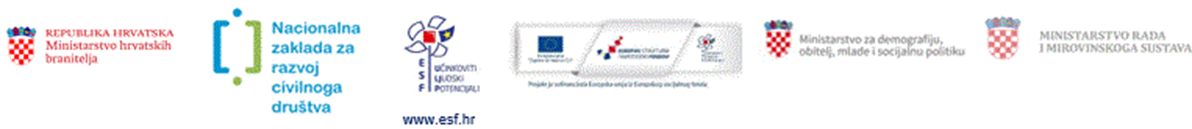 Sadržaj prezentacije isključiva je odgovornost Ministarstva za demografiju, obitelj, mlade i socijalnu politiku. Organizacija info-radionice je sufinancirana u okviru Operativnog programa Učinkoviti ljudski potencijali 2014.-2020., iz Europskog socijalnog fonda.
ROK ZA PODNOŠENJE PROJEKTNIH PRIJEDLOGA
otvoreni trajni Poziv 
rok za podnošenje projektnih prijedloga ističe danom odobrenja posljednjeg projektnog prijedloga koji udovolji svim kriterijima, a kojim se iscrpljuju raspoloživa financijska sredstva
krajnji rok za dostavu projektnih prijava je 31.12.2019. godine
nakon navedenog datuma PT2 zaprimljene prijave neće uzimati u obzir
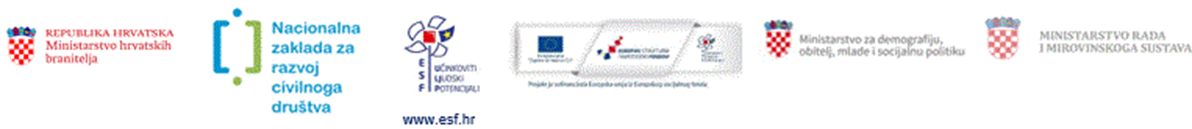 Sadržaj prezentacije isključiva je odgovornost Ministarstva za demografiju, obitelj, mlade i socijalnu politiku. Organizacija info-radionice je sufinancirana u okviru Operativnog programa Učinkoviti ljudski potencijali 2014.-2020., iz Europskog socijalnog fonda.
PITANJA I ODGOVORI
pitanja prijavitelji šalju elektroničkim putem na adresu: 
esf@mdomsp.hr

sva zaprimljena pitanja s odgovorima objavljuju se na središnjoj internetskoj stranici ESI fondova https://strukturnifondovi.hr/ i ESF stranici www.esf.hr najkasnije 7 kalendarskih dana od dana zaprimanja svakog pitanja

Ministarstvo za demografiju, obitelj, mlade i socijalnu politiku nije obvezno davati pojašnjenja na pitanja pristigla u vrijeme obustave ili nakon što je Poziv zatvoren
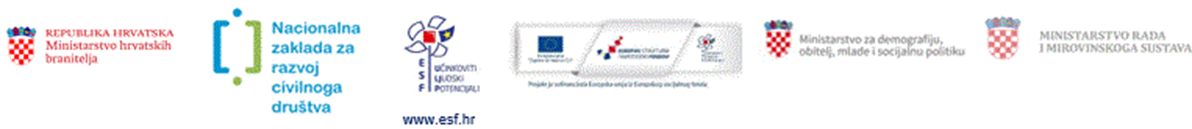 Sadržaj prezentacije isključiva je odgovornost Ministarstva za demografiju, obitelj, mlade i socijalnu politiku. Organizacija info-radionice je sufinancirana u okviru Operativnog programa Učinkoviti ljudski potencijali 2014.-2020., iz Europskog socijalnog fonda.
POSTUPAK DODJELE BESPOVRATNIH SREDSTAVA
postupak dodjele bespovratnih sredstava provodi se u tri dijela postupka prema sljedećem redoslijedu:

	1.  Administrativna provjera (zaprimanje, registracija i administrativna provjera)
	2. Procjena kvalitete (provjera prihvatljivosti prijavitelja i, ako je primjenjivo, 	partnera, ocjenjivanje kvalitete, provjera prihvatljivosti projekta, ciljeva projekta i 	projektnih aktivnosti te provjera prihvatljivosti izdataka)
	3.  Donošenje Odluke o financiranju (donosi se za projekte koji su uspješno prošli 	postupak dodjele bespovratnih sredstava)
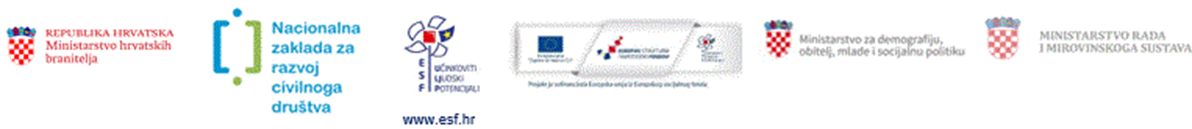 Sadržaj prezentacije isključiva je odgovornost Ministarstva za demografiju, obitelj, mlade i socijalnu politiku. Organizacija info-radionice je sufinancirana u okviru Operativnog programa Učinkoviti ljudski potencijali 2014.-2020., iz Europskog socijalnog fonda.
PROCJENA KVALITETE - BODOVANJE
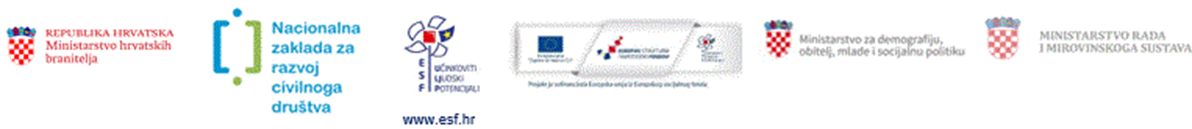 Sadržaj prezentacije isključiva je odgovornost Ministarstva za demografiju, obitelj, mlade i socijalnu politiku. Organizacija info-radionice je sufinancirana u okviru Operativnog programa Učinkoviti ljudski potencijali 2014.-2020., iz Europskog socijalnog fonda.
ODLUKA O FINANCIRANJU
odluka o financiranju se donosi ili zasebno za svaki projektni prijedlog i to po završetku postupka dodjele za svaki pojedini projektni prijedlog koji je uspješno prošao sve prethodne dijelove postupka dodjele ili skupno za određeni broj projektnih prijedloga po završetku postupka dodjele za svaki takav pojedini projektni prijedlog koji je uspješno prošao sve prethodne dijelove postupka dodjele
Ministarstvo za demografiju, obitelj, mlade i socijalnu politiku odlučuje o financiranju projektnih prijedloga uzimajući u obzir popis (rang-listu) OOP-a iz postupka procjene kvalitete uključujući Izvješća o ocjenjivanju kvalitete
Ministarstvo za demografiju, obitelj, mlade i socijalnu politiku će pisanim putem obavijestiti prijavitelje čiji projektni prijedlozi su odabrani za financiranje, one čiji projektni prijedlozi nisu odabrani, kao i one čiji se projektni prijedlozi nalaze na rezervnoj listi
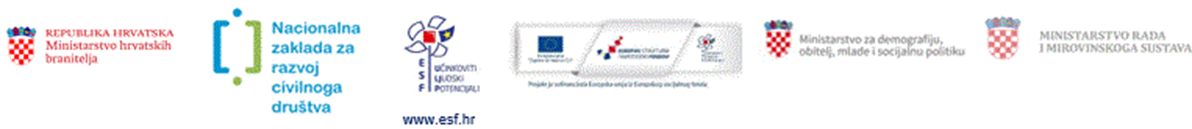 Sadržaj prezentacije isključiva je odgovornost Ministarstva za demografiju, obitelj, mlade i socijalnu politiku. Organizacija info-radionice je sufinancirana u okviru Operativnog programa Učinkoviti ljudski potencijali 2014.-2020., iz Europskog socijalnog fonda.
PRIGOVORI
prijavitelji koji smatraju da su oštećeni zbog nepravilnog postupanja tijekom postupanja nadležnog Posredničkog tijela, imaju pravo podnijeti prigovor Komisiji za odlučivanje o prigovorima u roku od 7 radnih dana od dana primitka obavijesti o statusu njihovog projektnog prijedloga zbog sljedećih razloga:
povrede postupka opisanog u dokumentaciji predmetnog postupka dodjele sredstava
povrede sljedećih načela: jednakog postupanja, zabrane diskriminacije po bilo kojoj osnovi, transparentnosti, zaštite osobnih podataka, razmjernosti, sprječavanja sukoba interesa, tajnosti postupka dodjele bespovratnih sredstava
prigovori se podnose Komisiji preporučenom pošiljkom s povratnicom na adresu Upravljačkog tijela za Operativni program „Učinkoviti ljudski potencijali“:
			Ministarstvo rada i mirovinskoga sustava
			Uprava za upravljanje operativnim programima Europske unije
			Komisija za odlučivanje o prigovorima 
			Vukovarska 78 , 10 000 Zagreb
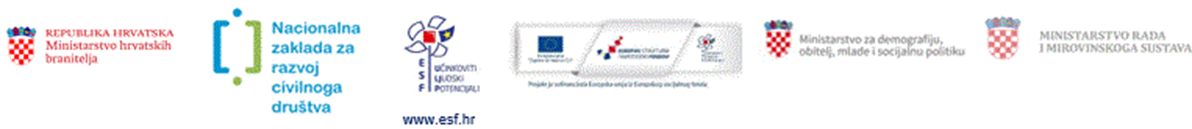 Sadržaj prezentacije isključiva je odgovornost Ministarstva za demografiju, obitelj, mlade i socijalnu politiku. Organizacija info-radionice je sufinancirana u okviru Operativnog programa Učinkoviti ljudski potencijali 2014.-2020., iz Europskog socijalnog fonda.
ZAHTJEVI ZA POJAŠNJENJEM
prijavitelj koji ne podnosi prigovor već traži određena pojašnjenja povezana s postupkom dodjele, zahtjev za pojašnjenjem podnosi tijelu nadležnom za pojedini postupak dodjele
za postupak administrativne provjere i procjene kvalitete: zahtjev za pojašnjenjem se dostavlja u pisanom obliku, poštom ili elektroničkim putem na adresu euprogrami@zaklada.civilnodrustvo.hr u roku od 5 radnih dana od dana zaprimanja obavijesti o statusu projektnog prijedloga nakon završetka pojedinog dijela postupka dodjele
zahtjev je potrebno dostaviti poštom na adresu:
		Nacionalna zaklada za razvoj civilnoga društva
		Trg Petra Svačića 3
		10 000 Zagreb
za postupak donošenja Odluke o financiranju: zahtjev za pojašnjenjem se dostavlja u pisanom obliku, poštom, osobnom dostavom ili elektroničkim putem na adresu esf@mdomsp.hr u roku od 5 radnih dana od dana zaprimanja obavijesti o statusu projektnog prijedloga nakon završetka pojedinog dijela postupka dodjele
zahtjev koji se dostavlja poštom ili osobnom dostavom potrebno je dostaviti na adresu:
		Ministarstvo za demografiju, obitelj, mlade i socijalnu politiku
		Trg Nevenke Topalušić 1
		10 000 Zagreb
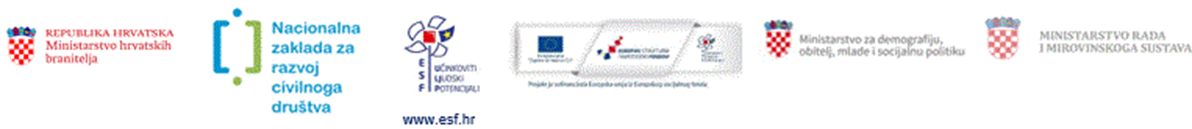 Sadržaj prezentacije isključiva je odgovornost Ministarstva za demografiju, obitelj, mlade i socijalnu politiku. Organizacija info-radionice je sufinancirana u okviru Operativnog programa Učinkoviti ljudski potencijali 2014.-2020., iz Europskog socijalnog fonda.
UGOVOR O DODJELI BESPOVRATNIH SREDSTAVA
nakon završetka postupka vrednovanja projekata i donošenja Odluke o financiranju s uspješnim prijaviteljima se sklapa ugovor o dodjeli bespovratnih sredstava
 
ugovor o dodjeli bespovratnih sredstava je ugovor između Korisnika i Ministarstva za demografiju, obitelj, mlade i socijalnu politiku kao Posredničkog tijela razine 1 i Nacionalne zaklade za razvoj civilnoga društva kao Posredničkog tijela razine 2 kojim se utvrđuje najviši iznos bespovratnih sredstava dodijeljen projektu (iz izvora Državnog proračuna RH i izvora EU) te drugi financijski i provedbeni uvjeti Projekta i potpisuje se u roku od najviše 30 kalendarskih dana od objave Odluke o financiranju
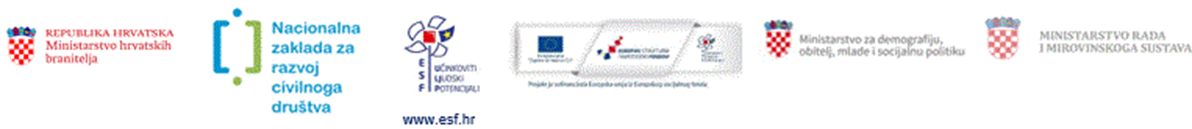 Sadržaj prezentacije isključiva je odgovornost Ministarstva za demografiju, obitelj, mlade i socijalnu politiku. Organizacija info-radionice je sufinancirana u okviru Operativnog programa Učinkoviti ljudski potencijali 2014.-2020., iz Europskog socijalnog fonda.
HVALA NA PAŽNJI

esf@mdomsp.hr
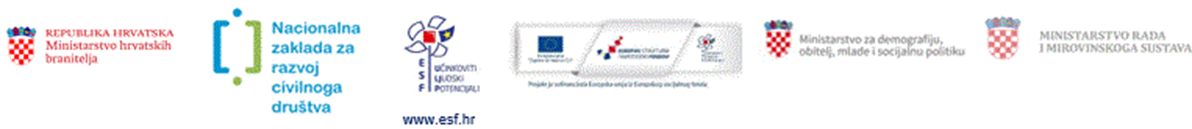 Sadržaj prezentacije isključiva je odgovornost Ministarstva za demografiju, obitelj, mlade i socijalnu politiku. Organizacija info-radionice je sufinancirana u okviru Operativnog programa Učinkoviti ljudski potencijali 2014.-2020., iz Europskog socijalnog fonda.